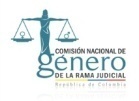 CONVERSATORIO REGIONAL SOBRE LA INCORPORACIÓN DE LA PERSPECTIVA DE GÉNERO EN LAS DECISIONES JUDICIALESARMERIA18 DE MAYO DE 2014
NORMATIVIDAD NACIONAL


Formadora: Mary Genith Viteri Aguirre
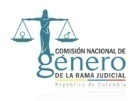 CONSTITUCIÓN POLÍTICA DE COLOMBIA
ARTICULO 1o. Colombia es un Estado social de derecho, organizado en forma de República unitaria, descentralizada, con autonomía de sus entidades territoriales, democrática, participativa y pluralista, fundada en el respeto de la dignidad humana, en el trabajo y la solidaridad de las personas que la integran y en la prevalencia del interés general.
ARTICULO 2o. Son fines esenciales del Estado: servir a la comunidad, promover la prosperidad general y garantizar la efectividad de los principios, derechos y deberes consagrados en la Constitución; facilitar la participación de todos en las decisiones que los afectan y en la vida económica, política, administrativa y cultural de la Nación; defender la independencia nacional, mantener la integridad territorial y asegurar la convivencia pacífica y la vigencia de un orden justo.
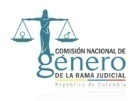 CONSTITUCIÓN POLÍTICA DE COLOMBIA
ARTICULO 4o. La Constitución es norma de normas. En todo caso de incompatibilidad entre la Constitución y la ley u otra norma jurídica, se aplicarán las disposiciones constitucionales.
CONSTITUCIÓN POLÍTICA DE COLOMBIA
ARTICULO 13. Todas las personas nacen libres e iguales ante la ley, recibirán la misma protección y trato de las autoridades y gozarán de los mismos derechos, libertades y oportunidades sin ninguna discriminación por razones de sexo, raza, origen nacional o familiar, lengua, religión, opinión política o filosófica. 

El Estado promoverá las condiciones para que la igualdad sea real y efectiva y adoptará medidas en favor de grupos discriminados o marginados. 

El Estado protegerá especialmente a aquellas personas que por su condición económica, física o mental, se encuentren en circunstancia de debilidad manifiesta y sancionará los abusos o maltratos que contra ellas se cometan.
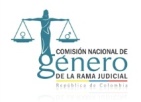 ARTÍCULO 13 CONSTITUCIÓN POLÍTICA DE COLOMBIA
PRINCIPIO DE IGUALDAD FORMAL (ANTE LA LEY)
“Todas las personas nacen libres e iguales ante la Ley, recibirán la misma protección y trato de las autoridades y gozarán de los mismos derechos, libertades y oportunidades”

CLAUSULA DE NO DISCRIMINACIÓN.
“sin ninguna discriminación por razones de sexo, raza, origen nacional o familiar, legua, religión, opinión política o filosófica.”

PRINCIPIO DE IGUALDAD MATERIAL.
“El Estado promoverá las condiciones para que la igualdad sea real y efectiva y adoptará medidas en favor de grupos discriminados o marginados”.
[Speaker Notes: El estudio del este artículo de esta manera tiene la siguiente  explicación. En principio cuando un ciudadano llega a l despacho de un juez@, prima facie tendria que aplicar el principio de igualdad formal es decir dar un tratamiento igualitario ante la ley, pero si llega una persona incursa en una categoría sospechosa (sexo para el caso) su obligación constitucional es sospechar que la estan discriminando. Distinguirla y realizar una accion positiva para garantizar la igualdad material. Cuando una Juez@ se aparta del principio de igualdad para aplicar la cláusula de no discriminación falla con equidad de género para poder garantizar la igualdad material.]
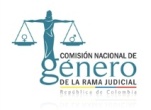 ARTÍCULO 13 CONSTITUCIÓN POLÍTICA DE COLOMBIA
CATEGORÍAS SOSPECHOSAS O CRITERIOS PROHIBIDOS.

Sexo, raza, origen nacional o familiar, lengua, religión, opinión política o filosófica.
[Speaker Notes: Las categorías sospechosas o criterios  prohibidos de discriminación  son de origen norteamericano y judicial. Fueron los jueces los que acuñaron esas categorías. La Corte Constitucional se ha referido a ellas en varias sentencias.]
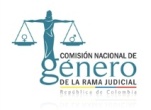 CATEGORÍAS SOSPECHOSAS
El principio de no discriminación, por su parte, asociado con el perfil negativo de la igualdad, da cuenta de ciertos criterios que deben ser irrelevantes a la hora de distinguir situaciones para otorgar tratamientos distintos. Estos motivos o criterios que en la Constitución se enuncian, aunque no en forma taxativa, aluden a aquellas categorías que se consideran sospechosas, pues su uso ha estado históricamente asociado a prácticas que tienden a subvalorar y a colocar en situaciones de desventaja a ciertas personas o grupos, vrg. 
     Mujeres, negros, homosexuales, indígenas, entre otros. Los criterios sospechosos son, en últimas, categorías que “(I) se fundan en rasgos permanentes de las personas, de las cuales éstas no pueden prescindir por voluntad propia a riesgo de perder su identidad; (II) han estado sometidas, históricamente, a patrones de valoración cultural que tienden a menospreciarlas; y, (III) no constituyen, per se, criterios con base en los cuales sea posible efectuar una distribución o reparto racional y equitativo de bienes, derechos o cargas sociales.”( Sentencia C-481 de 1998.).
    El constituyente consideró, entonces, que cuando se acude a esas características o factores para establecer diferencias en el trato, se presume que se ha incurrido en una conducta injusta y arbitraria que viola el derecho a la igualdad”.
     Sentencia T-1090 de 2005.
     MP Clara Inés Vargas Hernández.
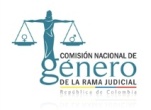 ACCIONES AFIRMATIVAS
Las llamadas acciones positivas o afirmativas, “...hacen referencia al carácter de la política estatal llevada a cabo por un modelo de Estado social o interventor, contrapuesto en este sentido al Estado liberal clásico teorizado en torno a las acciones negativas”48. Como medidas estatales o privadas, buscan remover las causas o aliviar las consecuencias que la discriminación ha provocado en determinadas poblaciones humanas. Son medidas que también tienen impacto preventivo, ya que contribuyen a evitar la reproducción de nuevas formas discriminatorias y que en definitiva buscan deliberadamente generar igualdad en el punto de partida, para las personas históricamente discriminadas. 
    Son medidas que en perspectiva histórica tienden a remover las formas de discriminación, por tanto se presume que tienen un carácter transitorio y permanecen mientras se logra este objetivo.
MP Clara Inés Vargas Hernández
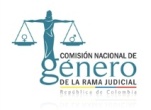 ACCIONES AFIRMATIVAS
Este nuevo enfoque en las relaciones jurídicas implica, de un lado desarrollar criterios para materializar la igualdad desde la perspectiva de la interseccionalidad de las múltiples formas y factores que produce la discriminación en distintas poblaciones humanas, y de otro, avistar las tensiones adicionales que esto conlleva, porque si se trata de remover privilegios, implica pérdidas de los mismos y lesión de intereses que en el devenir de la justicia tanto en la norma, como en la práctica judicial, se ponen en evidencia. Por ejemplo, para garantizar el acceso de personas jóvenes y de mujeres al Congreso de la República, implica que salga un grupo de personas mayores y de hombres, para que estos y estas puedan ingresar.
Por último, es importante, traer a cuento lo que plantea Alda Facio, abogada feminista, experta en Derecho Internacional,“...ni siquiera nos deben importar, para efectos de la re conceptualización de la igualdad, cuáles diferencias son biológicas y cuáles son construidas por el género, sino que debemos concentrarnos en crear una igualdad de resultados para todas las personas que parten precisamente, de que hoy un mayor número de personas vivimos con grandes desigualdades y que esas desigualdades deben ser el punto de partida y no llegada de las leyes”49.

MP Clara Inés Vargas Hernández
ARTICULO 43 CONSTITUCIÒN POLITICA DE COLOMBIA
La mujer y el hombre tienen iguales derechos y oportunidades. La mujer no podrá ser sometida a ninguna clase de discriminación. Durante el embarazo y después del parto gozará de especial asistencia y protección del Estado, y recibirá de éste subsidio alimentario si entonces estuviere desempleada o desamparada.
   El Estado apoyará de manera especial a la mujer cabeza de familia.
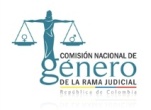 ARTÍCULO 93 CONSTITUCIÓN POLÍTICA DE COLOMBIA
Los tratados y convenios internacionales ratificados por el Congreso, que reconocen los derechos humanos y que prohíben su limitación en los estados de excepción, prevalecen en el orden interno. Los derechos y deberes consagrados en esta Carta, se interpretarán de conformidad con los tratados internacionales sobre derechos humanos ratificados por Colombia.
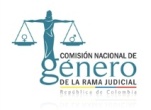 CONVENCIÓN AMERICANA DE DERECHOS HUMANOS
Artículo 1.  Obligación de Respetar los Derechos 

  1. Los Estados Partes en esta Convención se comprometen a respetar los derechos y libertades reconocidos en ella y a garantizar su libre y pleno ejercicio a toda persona que esté sujeta a su jurisdicción, sin discriminación alguna por motivos de raza, color, sexo, idioma, religión, opiniones políticas o de cualquier otra índole, origen nacional o social, posición económica, nacimiento o cualquier otra condición social.

  2. Para los efectos de esta Convención, persona es todo ser humano.
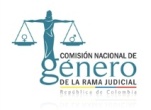 ARTÍCULO 2. DEBER DE ADOPTAR DISPOSICIONES DE DERECHO INTERNO
Si el ejercicio de los derechos y libertades mencionados en el artículo 1 no estuviere ya garantizado por disposiciones legislativas o de otro carácter, los Estados Partes se comprometen a adoptar, con arreglo a sus procedimientos constitucionales y a las disposiciones de esta Convención, las medidas legislativas o de otro carácter que fueren necesarias para hacer efectivos tales derechos y libertades.
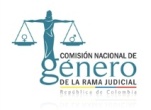 ARTÍCULO 3.  DERECHO AL RECONOCIMIENTO DE LA PERSONALIDAD JURÍDICA
Toda persona tiene derecho al reconocimiento de su personalidad jurídica.
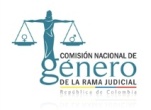 CEDAW – DISCRIMINACIÓN CONTRA LA MUJER
Artículo 1
A los efectos de la presente Convención, la expresión "discriminación contra la mujer" denotará toda distinción, exclusión o restricción basada en el sexo que tenga por objeto o resultado menoscabar o anular el reconocimiento, goce o ejercicio por la mujer, independientemente de su estado civil, sobre la base de la igualdad del hombre y la mujer, de los derechos humanos y las libertades fundamentales en las esferas política, económica, social, cultural y civil o en cualquier otra esfera.
CONVENCIÓN INTERAMERICANA PARA PREVENIR,  SANCIONAR Y ERRADICAR LA VIOLENCIA CONTRA LA MUJER  "CONVENCIÓN DE BELEM DO PARÁ”.
Para los efectos de esta Convención debe entenderse por violencia contra la mujer cualquier acción o conducta, basada en su género, que cause muerte, daño o sufrimiento físico, sexual o psicológico a la mujer, tanto en el ámbito público como en el privado.
Los Estados Partes condenan todas las formas de violencia contra la mujer y convienen en adoptar, por todos los medios apropiados y sin dilaciones, políticas orientadas a prevenir, sancionar y erradicar dicha violencia
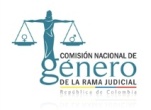 CONVENCIÓN INTERAMERICANA PARA PREVENIR,  SANCIONAR Y ERRADICAR LA VIOLENCIA CONTRA LA MUJER  "CONVENCIÓN DE BELEM DO PARÁ”.
Artículo 2 
Se entenderá que violencia contra la mujer incluye la violencia física, sexual y psicológica: 
a. Que tenga lugar dentro de la familia o unidad doméstica o en cualquier otra relación interpersonal, ya sea que el agresor comparta o haya compartido el mismo domicilio que la mujer, y que comprende, entre otros, violación, maltrato y abuso sexual; 
b. Que tenga lugar en la comunidad y sea perpetrada por cualquier persona y que comprende, entre otros, violación, abuso sexual, tortura, trata de personas, prostitución forzada, secuestro y acoso sexual en el lugar de trabajo, así como en instituciones educativas, establecimientos de salud o cualquier otro lugar, y 
c. Que sea perpetrada o tolerada por el Estado o sus agentes, donde quiera que ocurra.
Ley 1257 de 2008
Por violencia contra la mujer se entiende cualquier acción u omisión, que le cause muerte, daño o sufrimiento físico, sexual, psicológico, económico o patrimonial por su condición de mujer, así como las amenazas de tales actos, la coacción o la privación arbitraria de la libertad, bien sea que se presente en el ámbito público o en el privado.
  Para efectos de la presente ley, y de conformidad con lo estipulado en los Planes de Acción de las Conferencias de Viena, Cairo y Beijing, por violencia económica, se entiende cualquier acción u omisión orientada al abuso económico, el control abusivo de las finanzas, recompensas o castigos monetarios a las mujeres por razón de su condición social, económica o política. Esta forma de violencia puede consolidarse en las relaciones de pareja, familiares, en las laborales o en las económicas.
LEY 1257 DE 2008
ARTÍCULO 7o. DERECHOS DE LAS MUJERES. Además de otros derechos reconocidos en la ley o en tratados y convenios internacionales debidamente ratificados, las mujeres tienen derecho a una vida digna, a la integridad física, sexual y psicológica, a la intimidad, a no ser sometidas a tortura o a tratos crueles y degradantes, a la igualdad real y efectiva, a no ser sometidas a forma alguna de discriminación, a la libertad y autonomía, al libre desarrollo de la personalidad, a la salud, a la salud sexual y reproductiva y a la seguridad personal.
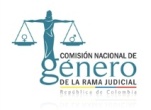 CRITÉRIOS DE EQUIDAD PARA UNA ADMINISTRACIÓN DE JUSTICIA CON PERSPECTIVA DE GÉNERO
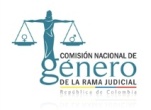 La justicia puede reconocer derechos pero también confirmar patrones de desigualdad y discriminación con los cuales y de manera histórica las más afectadas son las mujeres. A partir de esta premisa el más alto poder judicial colombiano realiza una reflexión no acabada todavía, frente a su rol en la construcción de la igualdad e identifica y sugiere a partir de la experiencia, algunos criterios para facilitar la toma de decisiones judiciales con una perspectiva que reconozca las desigualdades y la discriminación como una manera de contribuir, desde la justicia, a superarlas.
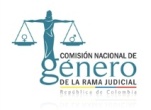 CRITERIOS ORIENTADORES PARA DETERMINAR SI ESTAMOS ANTE UNCASO DE GÉNERO
1. Si en relación con la decisión judicial se encuentra de por medio una mujer, hay un primer llamado que indica que puede tratarse de un tema de género; esta constatación debe ser complementada con el análisis de los derechos vulnerados, para ello una herramienta importante, es revisar los derechos protegidos por el ordenamiento internacional o nacional que regula los derechos de las mujeres. 
Esta alerta pone de presente el hecho biológico, el sexo, el cual es un punto de partida inevitable para considerar los derechos de la mujer y su reconocimiento a través de pronunciamientos judiciales. Para poder resolver problemas en los que estén inmersas las mujeres, en muchas ocasiones es necesario utilizar una perspectiva de género, como un criterio para impartir justicia, de lo contrario podría derivarse una situación de discriminación contra la mujer además de una responsabilidad administrativa del Estado.
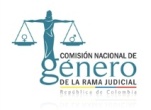 2. Así mismo los hechos y derechos en disputa, permiten al juez/a de- terminar si la decisión judicial versará sobre un tema de equidad de género; existen algunos ámbitos en la administración de justicia en los que se aprecia la recurrente vulneración de los derechos de las mujeres, por ejemplo en derecho laboral, cuando se trata de una mujer embarazada o lactante, de una mujer cabeza de familia, etc. 

     Los temas relacionados con los derechos sexuales y reproductivos (apoyo a la maternidad, menopausia, interrupción del embarazo, fertilidad, etc.). Otra situación de especial vulnerabilidad se da tratándose de mujeres víctimas de desplazamiento forzado por lo cual requieren de una protección reforzada, teniendo en cuenta su situación particular.

    Los hechos de violencia contra la mujer (violencia intrafamiliar, violencia sexual, violencia patrimonial, etc.) son de competencia de diferentes áreas del derecho, en materia penal se conocen múltiples y variadas situaciones que ponen de presente la infracción de los derechos de las mujeres5.
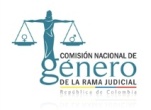 Existen algunas preguntas claves6 que dependiendo del caso concreto, es posible hacer desde el inicio, para establecer las relaciones de poder entre las partes o los implicados y que pueden contribuir a dar pistas de estar frente a una situación de exclusión o discriminación de género:
 
¿Quién hace qué?
     Para determinar en cada caso, quién es la víctima y quién es el agresor; o quién es el demandante o el demandado; o quien o quienes sienten que tienen un derecho vulnerado y quién es el señalado como responsable. Es importante precisar lo mejor posible, entre otras cosas, si se trata de hombre o mujer, de niños o niñas, de indígenas o afro descendientes; si tienen o no discapacidad; si están o no en condición de desplazamiento o de indefensión o vulnerabilidad.
¿Cómo, con qué?
     Para establecer elementos sobre el acceso a recursos y posibilidades con los que cuenta cada una de las partes. Inclusive para el acceso a la justicia.
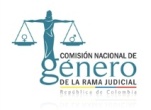 ¿Quién es dueño de qué?
     La titularidad de los bienes en disputa, la propiedad en sí misma, constituye un elemento de poder para quien la ostenta. En conflictos de pareja; en los casos de desplazamiento o des- pojo de tierras, el tema de la propiedad es crucial, dado que no siempre es claro el elemento de la titularidad formal y es preciso acudir a diferentes mecanismos de prueba para garantizar de manera efectiva los derechos a quien teniéndolos, no siempre los puede de manera adecuada demostrar.
¿Quién es responsable de qué?
     Quién está obligado a prevenir, a proteger, a hacer o no hacer algo en relación con los derechos de alguien. Quién es seña- lado como actor de una conducta antijurídica en el ámbito público o privado que afecta los derechos.
 ¿Quién tiene derecho a qué?
     Es preciso establecer en la reclamación, demanda o denuncia, de qué derechos se trata y quién es el titular de éstos. Se trata de reconocer quién tiene derecho a qué y no de dadivas o favores. El reconocimiento del derecho dignifica.
 ¿Quién controla qué?
     En las relaciones el elemento de control es constituyente del ejercicio del poder. En las relaciones de pareja por ejemplo el control puede ser un determinante de violencia generalmente invisible: control del dinero, de la movilidad, de la comunicación.
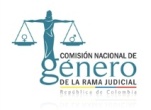 ¿Quién decide qué?
     El poder para decidir está estrechamente asociado tanto a la participación, a la ciudadanía y a la democracia como a la autoridad y a la rendición de cuentas.
     De otra parte, las relaciones de pareja tienen múltiples implicaciones cotidianas que pueden generar conflicto o violencia: en el manejo del dinero, la crianza de los hijos, la autonomía personal y hasta en los derechos sexuales y reproductivos.

¿Quién recibe qué?
      Desde un criterio de equidad en la distribución de beneficios, es menester observar que reciba más quien tiene menos y me- nos quien tiene más.

 ¿Por qué? Cuál es la base de la situación?
      Sin duda, algo que contribuye a abordar de manera integral un hecho, es ponerlo en contexto y realizar un análisis de la situación teniendo en cuenta las reglas, normas y costumbres; inclusive la historia puede ayudar a explicar ciertas prácticas o comportamientos que en algún momento era permitido pero que actualmente la ley proscribe o viceversa, por ejemplo en 1932 la ley reconoció la capacidad de las mujeres casadas para administrar tanto los bienes propios, como los adquiridos en vigencia de la sociedad conyugal; antes en materia patrimonial estaban totalmente sometidas a la potestad del marido.
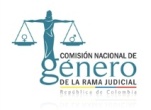 CRITERIOS  ORIENTADORES  EN RELACIÓN CON EL PROCEDIMIENTO JUDICIAL Y LA EQUIDAD DE GÉNERO.
La importancia de la argumentación judicial: Es necesario argumentar jurídicamente cuándo está involucrada una decisión sobre discriminación, género y violencia: “El proceso judicial comporta un sistema dialéctico donde se procura llegar a la verdad en el marco de una razonable distribución de oportunidades dadas a las partes a lo largo de todo su desarrollo. 
    El debate procesal es y debe ser, necesariamente, un debate ordenado con igualdad de oportunidades de hacer valer los derechos por ambos contendientes. Planteado en estos términos, las normas sustanciales eventualmente aplicables a un caso concreto y aquellas que regulan el debate procesal se vinculan a través de la argumentación. Esta vinculación, que tiene efectos prácticos decisivos, se manifiesta como una actividad intermedia, en la línea de tensión, entre el caso real y las normas que deben regularlo7”.
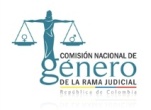 La visibilización de la situación específica de las mujeres: Es así como el/la fallador/a, en relación con los hechos debe visualizar la situación específica de las mujeres como parte de un contexto social propio de una cultura determinada y los criterios jurídicos para la decisión con enfoque de género. 
   Es necesario ser sensible para encontrar la problemática frente a un tema de plena actualidad orientado a la búsqueda de la justicia y de la igualdad. 
   Dando alcance al punto anterior, es de resaltar que tratándose de temas de equidad de género, se requiere una argumentación jurídica que además de ajustarse a los mandatos constitucionales, también proteja eficientemente el derecho a la igualdad y el principio de no discriminación de género.
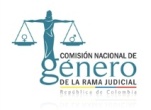 Este ejercicio debe realizarse no sólo frente a la sentencia, sino a lo largo del proceso, pues las decisiones interlocutorias se convierten en allanadoras de obstáculos para una tutela judicial efectiva; es así cómo desde lo actos previos a la admisión de la demanda hasta el acopio de pruebas debe darse aplicación a reglas jurídicas de protección reforzada teniendo en cuenta, por ejemplo las situaciones de especial vulnerabilidad de las mujeres (mujer cabeza de familia, perteneciente a un grupo étnico, víctima de desplazamiento forzado, etc.) y las reglas jurídicas de no discriminación , por ejemplo, en los delitos de violación contra las mujeres no decretar pruebas que no se relacionen con el delito sino con los antecedentes o la situación de la mujer víctima a fin de tratar de exculpar la acción del victimario. O, desplegar la actividad probatoria oficiosa tratándose de delitos sexuales de mujeres menores de edad. Y, darle credibilidad a la versión de las mujeres víctimas de estos delitos. Ver sentencias T-554/03, T-453/05 y T-458/07, entre otras.

En los casos de acoso sexual, en algunas ocasiones, los/las jueces/ as solicitan que la conducta sea repetida y sostenida en el tiempo, cuando la ley no lo exige; y en los casos de violencia contra la mujer, no se está dando aplicación a los agravantes contemplados en la ley 1257 de 2008.
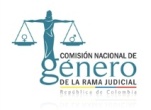 La hermenéutica de género: La inserción del enfoque de género en las sentencias judiciales requiere además de la norma de la interpretación, en ese sentido no es necesario que exista una norma específica sobre el tema de género, pues la norma da la posibilidad al juez para formarse su propio convencimiento, es el caso del artículo 61 del Código Procesal del Trabajo; vale la pena recordar que para todas las áreas del derecho existe norma similar. Para esta interpretación es necesario el desmantelamiento de los prejuicios que se suscitan alrededor del género y que impiden una construcción social sana, que propenda por un trato diferencial que permita superar el supuesto igualitarismo entre hombres y mujeres.
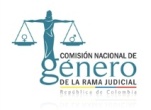 Se requiere que los/as administradores/as de justicia en la aplicación de los principios hermenéuticos tengan en cuenta las situaciones de discriminación y desigualdad contra la mujer. La desigual- dad histórica de la mujer es un hecho notorio que no requiere ser probado. En ese sentido, “Los poderes hermenéuticos del juzgador le permiten apreciar por igual el valor de la regla y el de la excepción en la rigidez de la ley, el juez debe emplear su sabiduría ante las imprevisibles formas del caso concreto, y en efecto, es el caso concreto el que obliga al juzgador, no sólo a elegir la norma adecuada para resolverlo, sino a encontrar y desarrollar, el efecto directo y útil de la regla jurídica8”.
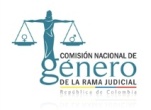 La hermenéutica de género, es una herramienta que no compromete la imparcialidad ni la independencia de quienes imparten los juicios, no se propone en ningún caso como tesis decidir el proceso a favor de mujeres incluidas en reglas jurídicas de protección especial de rango constitucional, se pretende reconocer esa protección, analizar su particular condición consagrada en normas vinculantes y garantizar su pretensión de un trato igual y no discriminación.
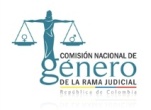 La carga probatoria cuando está inmersa la discriminación por sexo: Una vez analizada la situación fáctica, el/la juez/a en búsqueda de la verdad real, y en el análisis del conjunto probatorio, debe privilegiar la prueba indiciaria, dado que en muchos casos la prueba directa no se logra. El conocimiento de la normativa internacional que consagra la protección a los derechos de la mujer permiten al/ a la fallador/a adquirir los elementos necesarios para saber deducir el hecho indiciado del hecho conocido, lo cual da lugar al establecimiento de la verdad real, inclusive a través del decreto de pruebas de oficio cuando la ley procedimental así lo permite.

   La capacidad de análisis probatorio que debe acompañar al juez/a en sus decisiones, estará dirigida a lograr la prueba de la existencia de la acción que comporta discriminación en razón del género, bajo la égida de que el proceso debe constituirse en la herramienta para dar la razón a quien la tiene.
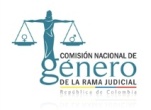 Darle la voz a las mujeres: En el proceso judicial es necesario darle la voz a las mujeres; esto significa que la voz de la mujer no sea suplantada, que otros no hablen por ella, hay temas que no son fáciles de percibir sino vienen de lo profundo de quien lo vive; así el/la juez/a garantiza el acceso real de las mujeres a la justicia, es necesario que el/la fallador/a se disponga a escuchar desde la sensibilidad y evitando incurrir en su propia subjetividad.
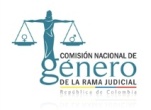 Darle la voz a las organizaciones de mujeres y expertos/ as: Así mismo es importante darle voz a las organizaciones de mujeres y de la sociedad civil, o de la Academia, que trabajen con el tema, para que ayuden con el planteamiento y entendimiento del problema, en aspectos especializados, en aras de una acertada solución; una de las críticas que se formula a los jueces, es que a veces definen políticas sobre la dimensión prestacional de los derechos fundamentales, que se da alcance a conceptos que se desconocen, el/la juez/a sabe de Derecho y puede tener la sensibilidad necesaria, pero le falta en ocasiones el conocimiento especializado, llamemos a estas instituciones que ubicarán y le darán parámetros para su sentencia, sin que esto violente su independencia judicial.
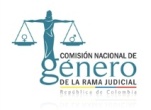 La prueba tratándose de situaciones que afectan a un colectivo específico de mujeres:  Para  la  decisión  judicial es necesario documentar de manera específica el  impacto  de una infracción a los derechos de las mujeres en el marco de un colectivo específico (mujeres víctimas de desplazamiento forzado, mujeres privadas de la libertad etc.), para ello es necesario documentar integralmente las situaciones, por ejemplo, acudiendo a las estadísticas, informes o estudios de situación, jurisprudencia, estableciendo patrones que permitan probar sistematicidad o generalidad, entre otros. 
   Es de resaltar que la jurisprudencia de la Corte Interamericana ha señalado que ciertas líneas de investigación, cuando eluden el análisis de los patrones sistemáticos en los que se enmarcan cierto tipo de violaciones a los derechos humanos, pueden generar ineficacia en las investigaciones, es así como en el caso del Campo Algodonero, la Corte declaró la responsabilidad del Estado de México, pues los operadores judiciales desconocieron que los crímenes se cometieron en un contexto de violencia contra la mujer, abordando los hechos de manera individual, afectaron negativamente el desarrollo de los procesos. 

    Es así como, en aquellas situaciones autorizadas por la ley, el/la juez podría acumular los procesos, para ampliar el panorama del caso y acercase de manera más certera, a la verdad real.
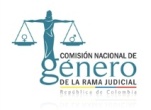 CRITERIOS    ORIENTADORES RELACIONADOS CON LA DECISIÓN JUDICIAL Y LA EQUIDAD DE GÉNERO
El Estado social de Derecho se nutre entre otros, de dos valores funda- mentales: la solidaridad y la dignidad humana, esencia a la vez de los derechos humanos en general y de la igualdad y de la no discriminación. En particular la Constitución y los tratados internacionales contienen normas vinculantes que son resultantes de una argumentación jurídica de defensa social, que pretende quebrar la indiferencia ante la problemática históricamente infravalorada, son normas de textura abierta ante las cuales el/la juez/a emite un juicio crítico, que lo/la convierte en el máximo pedagogo/a del derecho. El poder judicial colombiano es actor decisivo en el logro de la igualdad, porque solo los/las jueces pueden garantizar la efectividad de los derechos humanos, en la construcción de una jurisprudencia que redescubra el contenido de género en la regla jurídica y la haga aplicable en asuntos de diario acontecer.
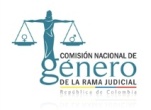 Normas, interpretación y equidad de género: Es necesario tener en cuenta que la norma no es neutra, ni siquiera, por ejemplo, en derecho tributario, porque siempre va a tener contenidos de alcance social, y ahí va inmersa la perspectiva de género. Por ejemplo, en materia tributaria las normas que se refieren a la sociedad conyugal. 

    Es por ello que el logro de la equidad de género, no es solamente un tema de normatividad, es un tema de interpretación de la norma y del entorno del caso, es un hábito de pensamiento que debe tenerse como referente del trabajo del día a día. Debe reconocerse que no tenemos un pensamiento con perspectiva de género, estamos aprendiendo a pensar en este sentido, por ello es necesario asumir una evaluación y una evolución interpretativa en esta perspectiva, por ello, muchas veces aunque veamos que existe la norma, lo que no tenemos al final, es una interpretación con perspectiva de género. 

    Sirve de ilustración la ley de cuotas que trae elementos para determinar el porcentaje de participación de las mujeres en las listas y en las ternas, a pesar de lo cual, en la interpretación y aplicación de la norma ésta se desconoce incluso cuando en igualdad de condiciones participan hombres y mujeres. Adicionalmente, muchas normas expedidas con anterioridad a la Constitución de 1991, deben interpretarse ahora a la luz de los valores, principios y derechos consagrados en la nueva Constitución, así como de los tratados internacionales sobre los derechos a las mujeres.
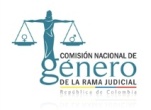 El contexto social de los y las operadores/as de justicia: Los/las jueces y magistrados/as de la República están inmersos en un contexto social y cuando accionan, también accionan en medio de ese contexto. Algunas decisiones judiciales, aun se fundamentan en valores tradicionales, lo que configura en muchas ocasiones discriminación muy grave, por proceder precisamente el Órgano Judicial.
La conciencia independiente debe guiar la decisión judicial, aceptando y respetando las normas jurídicas para construir una justicia social; y que el fallador no esté imbuido de sus propios estereotipos y prejuicios en relación con la decisión que va a tomar. Un ejemplo sería el caso del trabajo doméstico de la mujer que tradicionalmente ha sido invisible (ver sentencias T 494-92, T 293-09, T388-09, SU047-99).
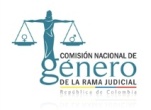 La teoría general del Derecho y la decisión judicial: Hay necesidad de recordar de manera permanente el ABC de la teoría general del Derecho, así como el procedimiento de decisión del/ la juez/a, cuando la finalidad es la administración de justicia. Para ello, se requiere una sólida formación en la teoría de la argumentación jurídica acompañada de una mirada técnica: pautas hermenéuticas que permiten la toma de decisiones justas, lo cual significa, en algunos casos, el reconocimiento de los derechos de las mujeres. El/la juez/a en tanto personaje judicial, debe tener una adecuada formación desde el punto de vista aristotélico de la fundamentación jurídica, es decir, unas bases mínimas de derecho constitucional, legal, de la jurisprudencia, de la doctrina.
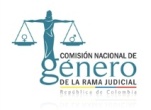 Presupuestos jurídicos, el bloque de constitucionalidad herramienta para el logro de la equidad de género: Además del presupuesto fáctico, hay unos presupuestos jurídicos, las mujeres son sujetos de especial protección y hay una serie de normas constitucionales y del bloque de constitucionalidad de las leyes dirigidas precisamente a protegerlas y esa es la perspectiva fáctica y normativa, que es en últimas lo que se debe tener presente, para tomar  la decisión.

     Es necesario que el/la juez/a tenga en cuenta los componentes del bloque de constitucionalidad, artículo93 de la Carta es decir el conjunto de instrumentos de derecho público internacional suscritos por Colombia que se refieran a los derechos humanos (Bloque de constitucionalidad en sentido estricto). El cual tiene un complemento necesario en los principios universales, en la fuerza y del acervo axiológico del Derecho Internacional de los derechos huma- nos (Bloque de constitucionalidad en sentido lato). Ante la carencia de desarrollos, en un tema específico, es necesario acudir a la normativa y jurisprudencia nacional e internacional y al derecho comparado.

     A partir de esto, es importante usar las líneas jurisprudenciales en las Cortes; en esta aplicación debe tenerse en cuenta el precedente judicial, es decir la misma consideración jurídica sobre la misma situación de estudio realizada desde las Cortes, que han de orientar el alcance de la norma en la definición del derecho (T1003-07, T157-02). En este punto, los y las operadores/as judiciales deben tener en cuenta que la interrupción voluntaria del embarazo –IVE- en aquellas circunstancias permitidas, es de aplicación inmediata, sin que se requiera reglamentación alguna o requisitos adicionales para concretizarla.
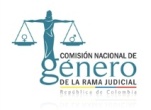 La decisión judicial y los roles de género: El/la juez/a debe analizar en su decisión relaciones de poder que afectan la autonomía y la dignidad. En la decisión judicial es necesario reconocer el rol de la mujer en el trabajo y en su casa. La tutela de los derechos fundamentales de las mujeres que se encuentren en el proceso re- quiere que se considere, pondere y valore el papel, el rol, las relaciones que en cada contexto social está llamada a desempeñar la mujer.
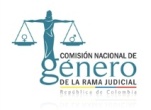 La decisión judicial y el reconocimiento de los derechos: El reconocimiento del derecho requiere que esa o esas mujeres que hacen parte del proceso, realmente tengan el derecho a que se les garantice el mismo mediante la providencia judicial. 

    Este asunto aparentemente simple, es significativo pues permite seguir construyendo pronunciamientos jurisdiccionales con perspectiva de género; porque si la mujer no tuviere el derecho aunque el pronuncia- miento judicial se lo otorgue, ello atentaría contra la dignidad de la mujer; porque no se trata de regalarle unos derechos de los cuales no sea titular, sino por el contrario reconocerle aquellos que le pertenecen y poder mostrar el camino de cómo exigirlos cómo hacerlos valer sin que tenga que estar agradecida por que se le haya hecho un regalo, sino sencillamente dignificada por haber obtenido el reconocimiento respectivo. Ese derecho y ese reconocimiento debe traducirse en realidad efectiva y tangible, esa dignidad humana y esa realización que como persona tiene derecho a obtener y a construir la mujer en la sociedad.

    Así mismo, el reconocimiento, la tutela y la protección efectiva de los derechos fundamentales de las mujeres debe referirse no sólo a los derechos que están en pugna sino que necesaria y obligatoria- mente debe materializar la garantía de los derechos fundamentales de los cuales son titulares.
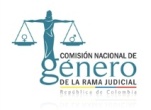 La decisión judicial, la efectividad material de los derechos y las medidas afirmativas: la realización de los derechos fundamentales de las mujeres implica una mirada integral, por ello no basta con la resolución judicial del caso concreto, sino que también hay que tener presente la consideración de políticas públicas, la intervención de otros órganos del Estado, para que se garantice la eficacia o vigencia del derecho a la igualdad de las mujeres y para evitar las infracciones a los derechos fundamentales de manera específica.
     Toda norma vinculante produce obligatoriedad, las atinentes a la igualdad de género como     toda regla jurídica, no pueden ser analizadas en forma aislada sino dentro del sistema con unidad y coherencia. El mandato de trato igual implica una carga de argumentación a favor del trato jurídico igual, así como el mandato de un trato desigual supone una carga de argumentación a favor del trato jurídico desigual; por ello, es deber de quien imparte justicia ordenar las medidas afirmativas a que haya lugar y emitir en sus decisiones juicios críticos frente a las protecciones reforzadas de orden Constitucional.
     El/la jueza debe tener en cuenta las diferencias entre una consagración formal de un derecho y su efectividad material (derecho a la participación política), en consecuencia, le corresponde aplicar el test de igualdad ordenando las medidas afirmativas necesarias para hacer efectivo el derecho a la igualdad. Se observa que en algunas ocasiones, hay contradicción interna entre los considerandos de la sentencia y su parte resolutiva, si bien se reconoce la desigualdad, la decisión no hace efectivo el reconocimiento del derecho, lo cual debe ser evitado por el fallador.
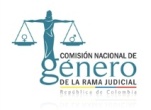 La decisión judicial y los riesgos de género: Siguiendo la jurisprudencia de la Corte Constitucional, es necesario, para la decisión judicial tener en cuenta los riesgos de género según la situación en la que se encuentre la mujer (privada de la libertad, víctima de desplazamiento forzado, perteneciente a grupos étnicos, etc.)  

   Para la decisión judicial es menester tener en cuenta el impacto en materia de desconocimiento de derechos fundamentales que las mujeres sufren en mayor medida, en aquellas situaciones que ponen en evidencia cuándo la mujer es más vulnerable por ser mujer, cuáles son los principales problemas que se presentan, por ejemplo, la violencia sexual, la explotación doméstica, la retaliación, la amenaza por pertenencia a organizaciones sociales.
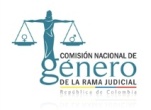 La objeción de conciencia, las decisiones judiciales y equidad de género: La objeción de conciencia es un derecho cuyo uso debe hacerse en el marco de la Constitución y no puede volverse el pretexto para la negación de la autonomía y el libre ejercicio de los derechos de las mujeres. En ese sentido, es importante recordar el carácter vinculante de las sentencias de constitucionalidad como presupuesto para el análisis y la decisión judicial, apartándose de criterios de conciencia.
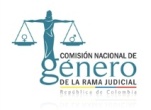 El poder transformador de las decisiones judiciales: El derecho y la justicia tienen un poder suficiente en la sociedad como para insinuar, procurar, hacer rutas de superación de sus dificulta- des, el derecho tiene capacidad transformadora y establece pautas de conducta. 
    Es de la mayor importancia que el/la juez/a haga un esfuerzo enorme por adoptar decisiones, que reconozcan la categoría de género que le corresponde a la mujer en relación con sus derechos, pero evitando el riesgo de darle el rol a la mujer con la visión que muy probablemente, por decirlo de alguna manera, ya viene contaminada, del rol que a veces la propia sociedad le impone; así una cosa es que se reconozca por ejemplo el trabajo invisible, que se reconozca una indemnización a favor de la ama de casa porque se diga que su trabajo sí es productivo, pero, otra cosa es que aceptemos en forma absolutamente pacífica que la sociedad deba tener casi que relegada a la mujer en el papel de ama de casa, cuando la mujer perfectamente puede desempeñarse en esos y en muchos otros escenarios de otra naturaleza.
Desde ese punto de vista, el/la juez/a al tratar de hacer efectivo ese poder fáctico de sus decisiones judiciales, debe promover los correctivos para que en lo posible apunte al deber ser, de manera tal, que el reconocimiento pueda ser traducido en una verdadera dignificación del papel de la mujer en la sociedad; dando así un verdadero salto cualitativo del aspecto puramente biológico que indica el sexo, al tema del entendimiento del género, dentro del caso concreto que se está examinando.
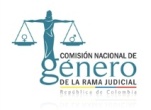 A manera de conclusión general, es necesario tener en cuenta que la desigualdad de género es un hecho que no puede trivializarse, ni ocultarse, es obligación constitucional del poder judicial visibilizarlo como una injusticia que es y hacerlo evidente sin restricciones, ni temores, ni prejuicios en sus decisiones, bien sea como ratio decidendi o cuando sea del caso, a través de la discriminación positiva y las medidas afirmativas para garantizar el ejercicio y goce de los derechos humanos y las libertades fundamentales, en igualdad de condiciones para los géneros. 

    Jueces y juezas con apoyo en la ley a cuyo imperio están sometidas sus providencias y con la puesta de sus argumentos, harán realidad la teoría en el caso concreto, al tratarlo como una cuestión de derechos, de derecho democrático constitucional, como desarrollo jurisprudencial del núcleo de los derechos humanos, activando así una eficaz dinámica para su garantía, reconocimiento y protección, fomentando un futuro mejor para las jóvenes e igualitarias generaciones y procurando nuevos instrumentos para consolidar la paz social.
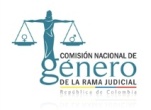 LA INTRODUCCIÓN DE LA PERSPECTIVA DE GÉNERO EN LA ADMINISTRACIÓN DE JUSTICIA.
DISCRIMINACION Y TRABAJO